Весна!
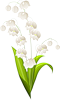 КАкоЕ сЕйчАс врЕмя годА?
ВЕснА!
ПочЕму вЕснА?
Ярко свЕтит солнцЕ.
СнЕг стАл грязный.
СнЕг тАЕт.
ТАют сосульки.
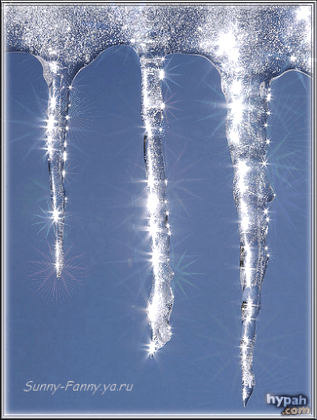 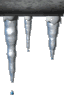 СтАло тЕплЕЕ.
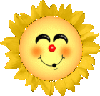 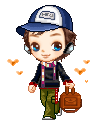 Появляются цвЕты. РАспускАются почки.
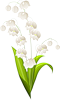 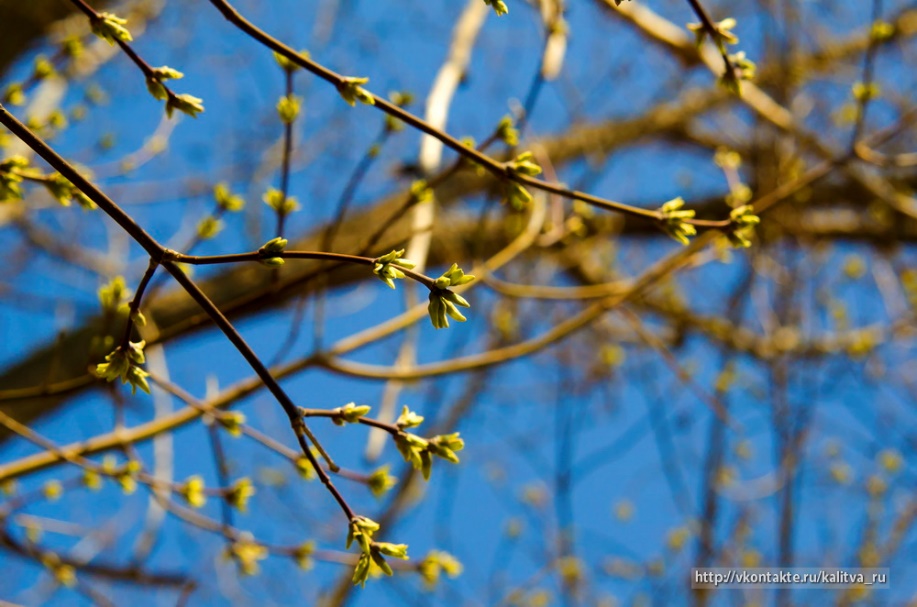 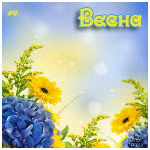